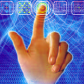 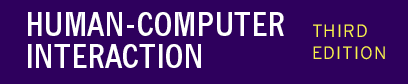 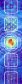 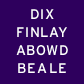 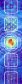 chapter 3
the interaction
The Interaction
interaction models
translations between user and system
ergonomics
physical characteristics of interaction
interaction styles
the nature of user/system dialog
context
social, organizational, motivational
What is interaction?
communication

		user       system



but is that all … ?
see “language and action” in chapter 4 …
models of interaction
terms of interaction
Norman model
interaction framework
Some terms of interaction
domain	– the area of work under study
			e.g. graphic design
goal	– what you want to achieve
			e.g. create a solid red triangle
task	– how you go about doing it	– ultimately in terms of operations or actions
			e.g. … select fill tool, click over triangle 

Note …
traditional interaction …
use of terms differs a lot especially task/goal !!!
Donald Norman’s model
Seven stages
user establishes the goal
formulates intention
specifies actions at interface
executes action
perceives system state
interprets system state
evaluates system state with respect to goal

Norman’s model concentrates on user’s view of the interface
goal
execution
evaluation
system
execution/evaluation loop
user establishes the goal
formulates intention
specifies actions at interface
executes action
perceives system state
interprets system state
evaluates system state with respect to goal
goal
execution
evaluation
system
execution/evaluation loop
user establishes the goal
formulates intention
specifies actions at interface
executes action
perceives system state
interprets system state
evaluates system state with respect to goal
goal
execution
evaluation
system
execution/evaluation loop
user establishes the goal
formulates intention
specifies actions at interface
executes action
perceives system state
interprets system state
evaluates system state with respect to goal
goal
execution
evaluation
system
execution/evaluation loop
user establishes the goal
formulates intention
specifies actions at interface
executes action
perceives system state
interprets system state
evaluates system state with respect to goal
Using Norman’s model
Some systems are harder to use than others

Gulf of Execution
	user’s formulation of actions 	≠	actions allowed by the system

Gulf of Evaluation
	user’s expectation of changed system state	≠	actual presentation of this state
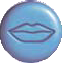 Human error - slips and mistakes
slip
understand system and goal
correct formulation of action
incorrect action

mistake
may not even have right goal!

Fixing things?
	slip – better interface design
	mistake – better understanding of system
O
output
S
core
U
task
I
input
Abowd and Beale framework
extension of Norman…
their interaction framework has 4 parts
user
input
system
output

each has its own unique languageinteraction   translation between languages

problems in interaction  =  problems in translation
Using Abowd & Beale’s model
user intentions	 translated into actions at the interface 		  translated into alterations of system state 			  reflected in the output display 				  interpreted by the user


general framework for understanding interaction
not restricted to electronic computer systems
identifies all major components involved in interaction
allows comparative assessment of systems
an abstraction
ergonomics
physical aspects of interfaces
industrial interfaces
Ergonomics
Study of the physical characteristics of interaction

Also known as human factors – but this can also be used to mean much of HCI!

Ergonomics good at defining standards and guidelines for constraining the way we design certain aspects of systems
Ergonomics - examples
arrangement of controls and displays
e.g.	controls grouped according to function or frequency of use, or sequentially
surrounding environment
e.g.	seating arrangements adaptable to cope with all sizes of user
health issues
e.g.	physical position, environmental conditions (temperature, humidity), lighting, noise,	
use of colour
e.g.	use of red for warning, green for okay,awareness of colour-blindness etc.
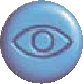 Industrial interfaces
Office interface vs. industrial interface?

Context matters!

		office	 industrial
 	type of data	textual	numeric
  	rate of change	slow	fast
  	environment	clean	dirty	

…  the oil soaked mouse!
Vessel B Temp
100
200
0
113
multiple representationsof same information
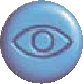 Glass interfaces ?
industrial interface:
traditional … dials and knobs
now … screens and keypads
glass interface
cheaper, more flexible,multiple representations,precise values
not physically located,loss of context,complex interfaces
may need both
system
plant
interface
immediate
feedback
instruments
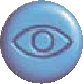 Indirect manipulation
office– direct manipulation
user interactswith artificial world
industrial – indirect manipulation
user interactswith real worldthrough interface
issues ..
feedback
delays
interaction styles
dialogue … computer and user

distinct styles of interaction
Common interaction styles
command line interface
menus
natural language
question/answer and query dialogue
form-fills and spreadsheets
WIMP
point and click
three–dimensional interfaces
Command line interface
Way of expressing instructions to the computer directly
function keys, single characters, short abbreviations, whole words, or a combination

suitable for repetitive tasks
better for expert users than novices
offers direct access to system functionality
command names/abbreviations should  be meaningful!

Typical example: the Unix system
Menus
Set of options displayed on the screen
Options visible
less recall - easier to use
rely on recognition so names should be meaningful
Selection by: 
numbers, letters, arrow keys, mouse
combination  (e.g. mouse plus accelerators)
Often options hierarchically grouped
sensible grouping is needed
Restricted form of full WIMP system
Natural language
Familiar to user
speech recognition or typed natural language
Problems
vague
ambiguous
hard to do well!
Solutions
try to understand a subset
pick on key words
Query interfaces
Question/answer interfaces
user led through interaction via series of questions
suitable for novice users but restricted functionality
often used in information systems

Query languages (e.g. SQL)
used to retrieve information from database
requires understanding of database structure and language syntax, hence requires some expertise
Form-fills
Primarily for data entry or data retrieval
Screen like paper form.
Data put in relevant place
Requires
good design
obvious correctionfacilities
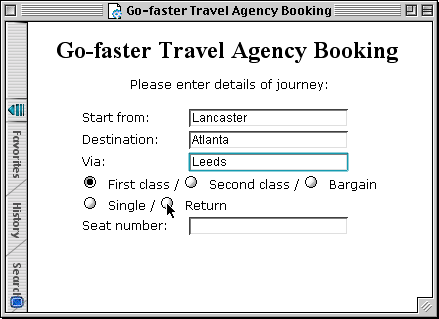 Spreadsheets
first spreadsheet VISICALC, followed by Lotus 1-2-3MS Excel most common today
sophisticated variation of form-filling.
grid of cells contain a value or a formula
formula can involve values of other cells		e.g. sum of all cells in this column
user can enter and alter data spreadsheet maintains consistency
WIMP Interface
Windows
		Icons
			Menus
				Pointers

… or windows, icons, mice, and pull-down menus!

default style for majority of interactive computer systems, especially PCs and desktop machines
Point and click interfaces
used in ..
multimedia
web browsers
hypertext

just click something!
icons, text links or location on map

minimal typing
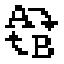 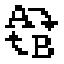 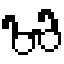 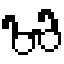 Three dimensional interfaces
virtual reality
‘ordinary’ window systems
highlighting
visual affordance
indiscriminate usejust confusing!
3D workspaces
use for extra virtual space
light and occlusion give depth
distance effects
flat buttons …
click me!
… or sculptured
elements of the wimp interface
windows, icons, menus, pointers
+++
buttons, toolbars, palettes, dialog boxes
also see supplementary  materialon choosing wimp elements
Windows
Areas of the screen that behave as if they were independent
can contain text or graphics
can be moved or resized
can overlap and obscure each other, or can be laid out next to one another (tiled)

scrollbars
allow the user to move the contents of the window up and down or from side to side
title bars
describe the name of the window
Icons
small picture or image
represents some object in the interface
often a window or action
windows can be closed down (iconised)
small representation ﬁ many accessible windows
icons can be many and various
highly stylized
realistic representations.
Pointers
important component
WIMP style relies on pointing and selecting things
uses mouse, trackpad, joystick, trackball, cursor keys or keyboard shortcuts
wide variety of graphical images
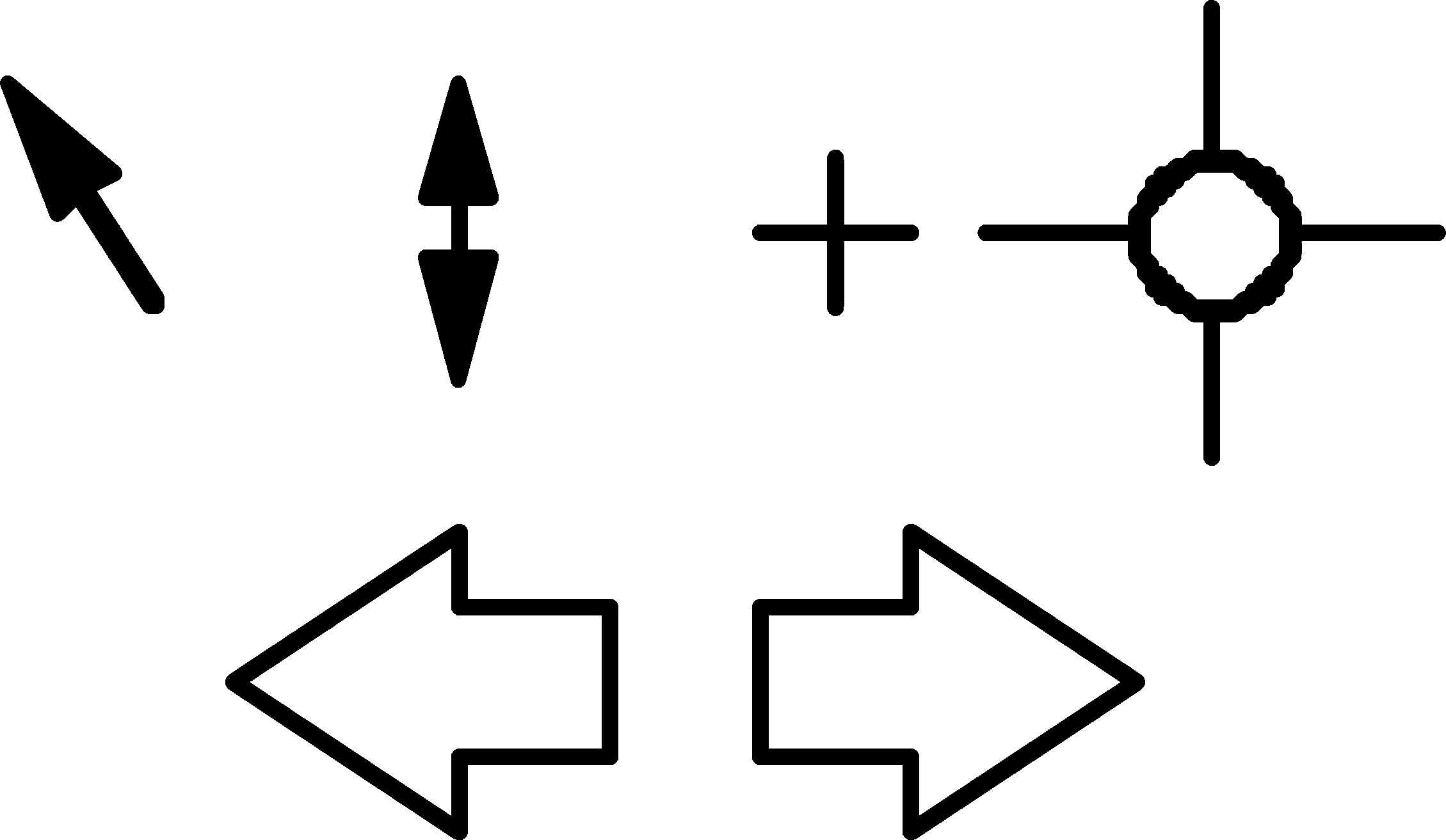 Menus
Choice of operations or services offered on the screen
Required option selected with pointer







problem – take a lot of screen space
solution – pop-up: menu appears when needed
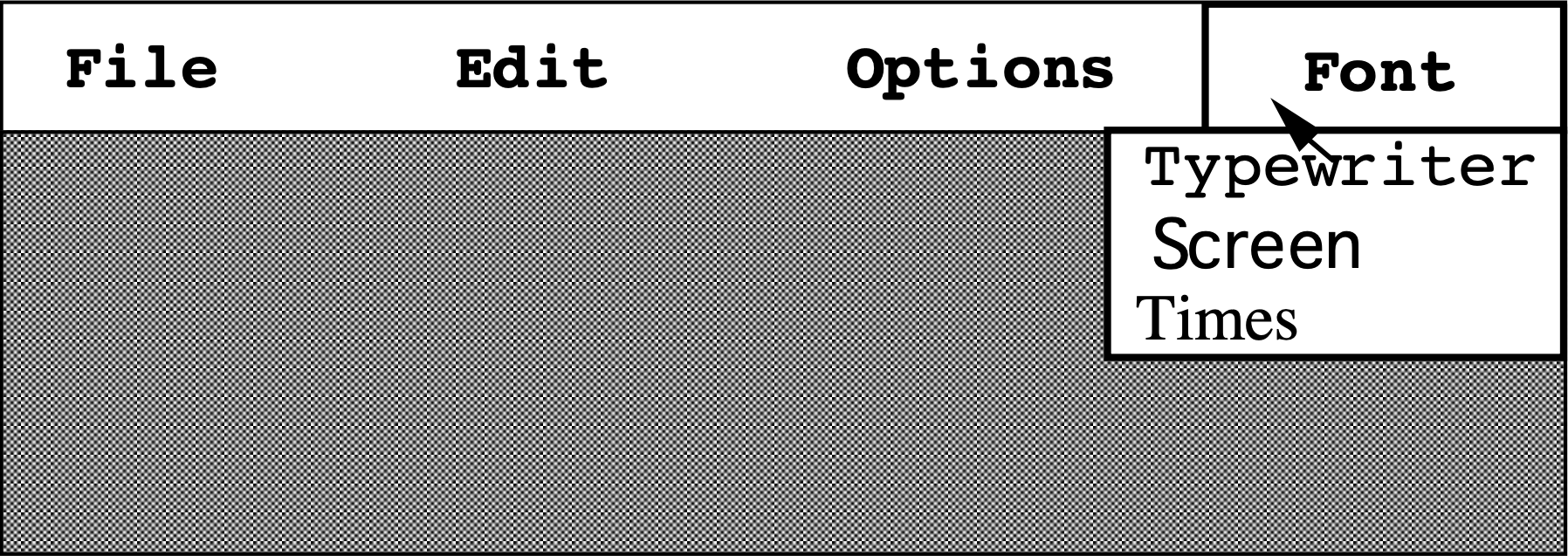 Kinds of Menus
Menu Bar at top of screen (normally), menu drags down
pull-down menu - mouse hold and drag down menu
drop-down menu - mouse click reveals menu
fall-down menus - mouse just moves over bar!

Contextual menu appears where you are
pop-up menus - actions for selected object
pie menus - arranged in a circle
easier to select item (larger target area)
quicker (same distance to any option)…  but not widely used!
Menus extras
Cascading menus
hierarchical menu structure
menu selection opens new menu
and so in ad infinitum

Keyboard accelerators
key combinations - same effect as menu item
two kinds
active when menu open – usually first letter
active when menu closed – usually Ctrl + letter
usually different !!!
Menus design issues
which kind to use
what to include in menus at all
words to use (action or description)
how to group items
choice of keyboard accelerators
Buttons
individual and isolated regions within a display that can be selected to invoke an action  


Special kinds
radio buttons	–  set of mutually exclusive choices
check boxes	–  set of non-exclusive choices
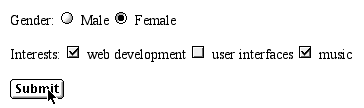 Toolbars
long lines of icons …	… but what do they do?

fast access to common actions

often customizable:
choose which toolbars to see
choose what options are on it
Palettes and tear-off menus
Problem	menu not there when you want it

Solution	palettes – little windows of actions
shown/hidden via menu optione.g. available shapes in drawing package
	tear-off and pin-up menus
menu ‘tears off’ to become palette
Dialogue boxes
information windows that pop up to inform of an important event or request information.

e.g:  when saving a file, a dialogue box is displayed to allow the user to specify the filename and location.  Once the file is saved, the box disappears.
interactivity
easy to focus on look
what about feel?
Speech–driven interfaces
rapidly improving …	… but still inaccurate

how to have robust dialogue?	… interaction of course!

e.g. airline reservation:	reliable “yes” and “no”	+ system reflects back its understanding	“you want a ticket from New York to Boston?”
Look and … feel
WIMP systems have the same elements:	windows, icons., menus, pointers, buttons, etc.

but different window systems	… behave differently

e.g. MacOS vs Windows menus


appearance + behaviour   =   look and feel
Initiative
who has the initiative?	old question–answer	–  computer	WIMP interface	–  user

WIMP exceptions …	pre-emptive parts of the interface

modal dialog boxes
come and won’t go away!
good for errors, essential steps
but use with care
Error and repair
can’t always avoid errors …	… but we can put them right

make it easy to detect errors	… then the user can repair them
hello, this is the Go Faster booking system
what would you like?
(user) I want to fly from New York to London
you want a ticket from New York to Boston
(user) no
sorry, please confirm one at a time
do you want to fly from New York
(user) yes
… … …
Context
Interaction affected by social and organizational context

other people
desire to impress, competition, fear of failure
motivation
fear, allegiance, ambition, self-satisfaction
inadequate systems
cause frustration and lack of motivation
Experience, engagement and fun
designing experience
physical engagement
managing value
Experience?
home, entertainment, shopping
not enough that people can use a system
they must want to use it!

psychology of experience
flow (Csikszentimihalyi)
balance between anxiety and boredom

education
zone of proximal development
things you can just do with help

wider ...
literary analysis, film studies, drama
Designing experience
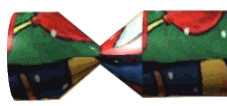 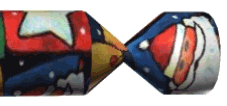 real crackers
cheap and cheerful!
bad joke, plastic toy, paper hat 
pull and bang
Designing experience
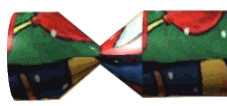 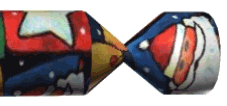 virtual crackers
cheap and cheerful
bad joke, web toy, cut-out mask 
click and bang
Designing experience
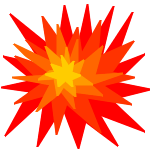 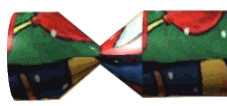 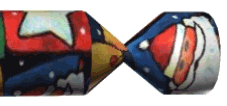 virtual crackers
cheap and cheerful
bad joke, web toy, cut-out mask 
click and bang
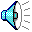 To: wxv
From: ..
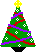 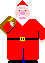 fill in web form
receive email
closedcracker page
joke
links
open

message
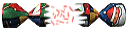 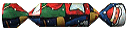 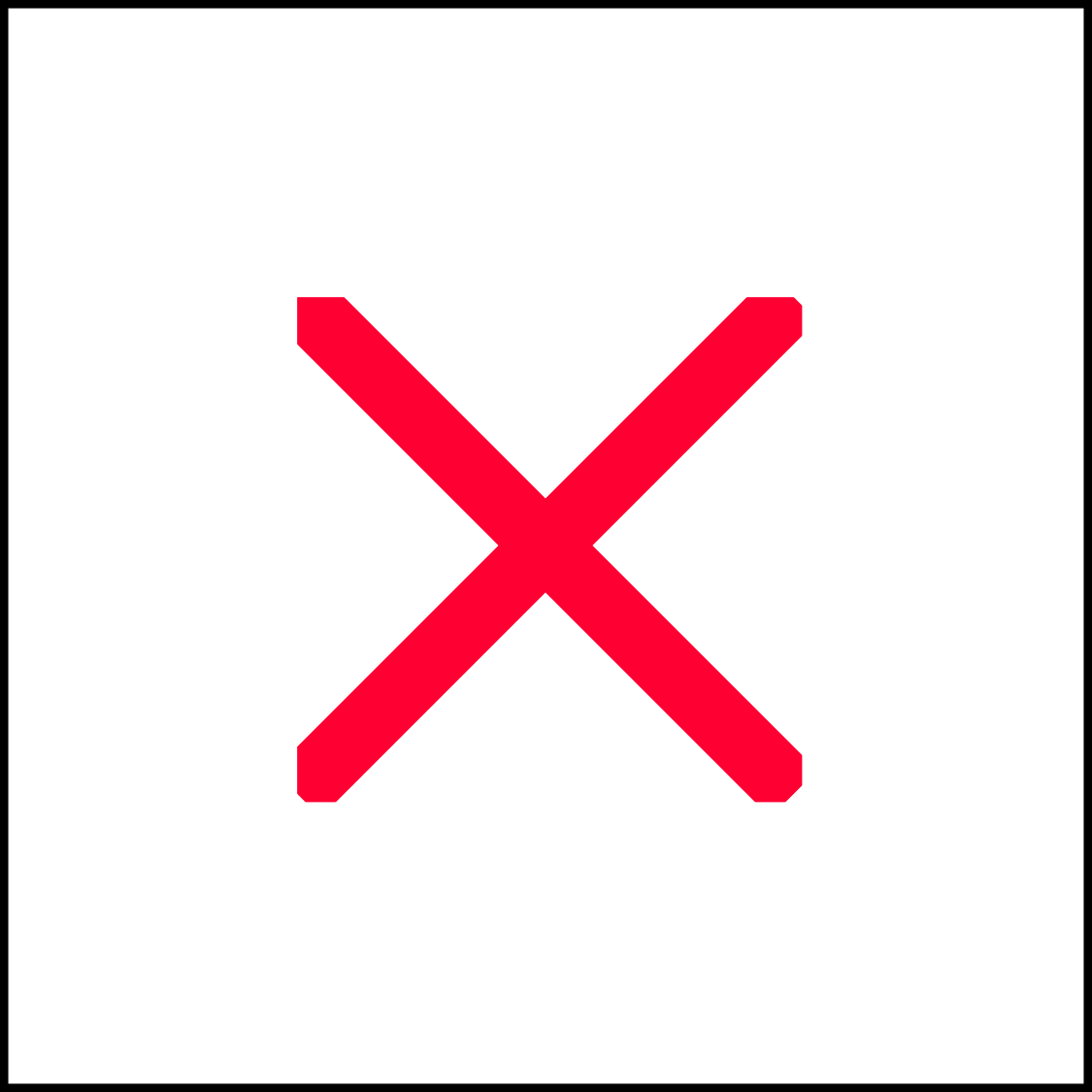 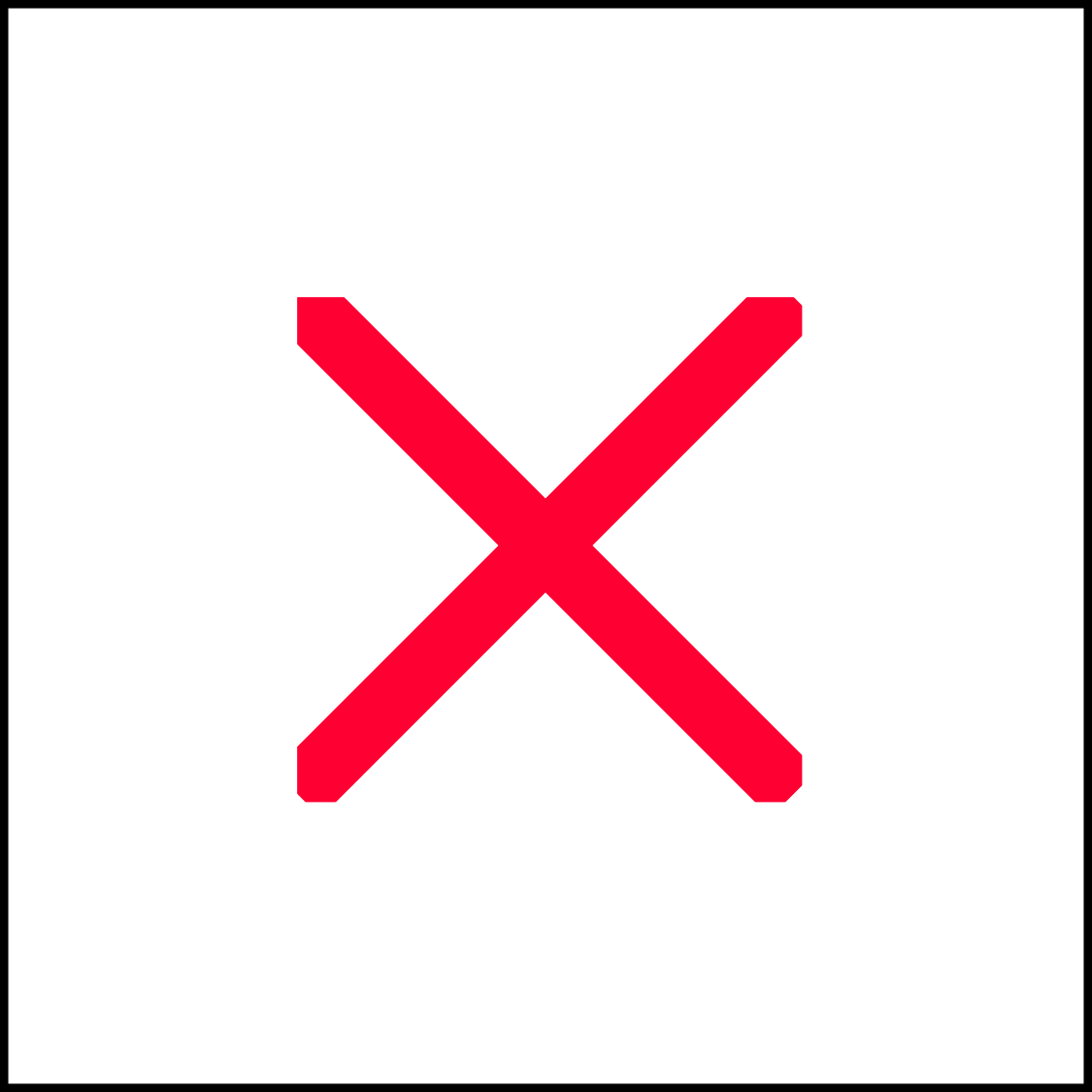 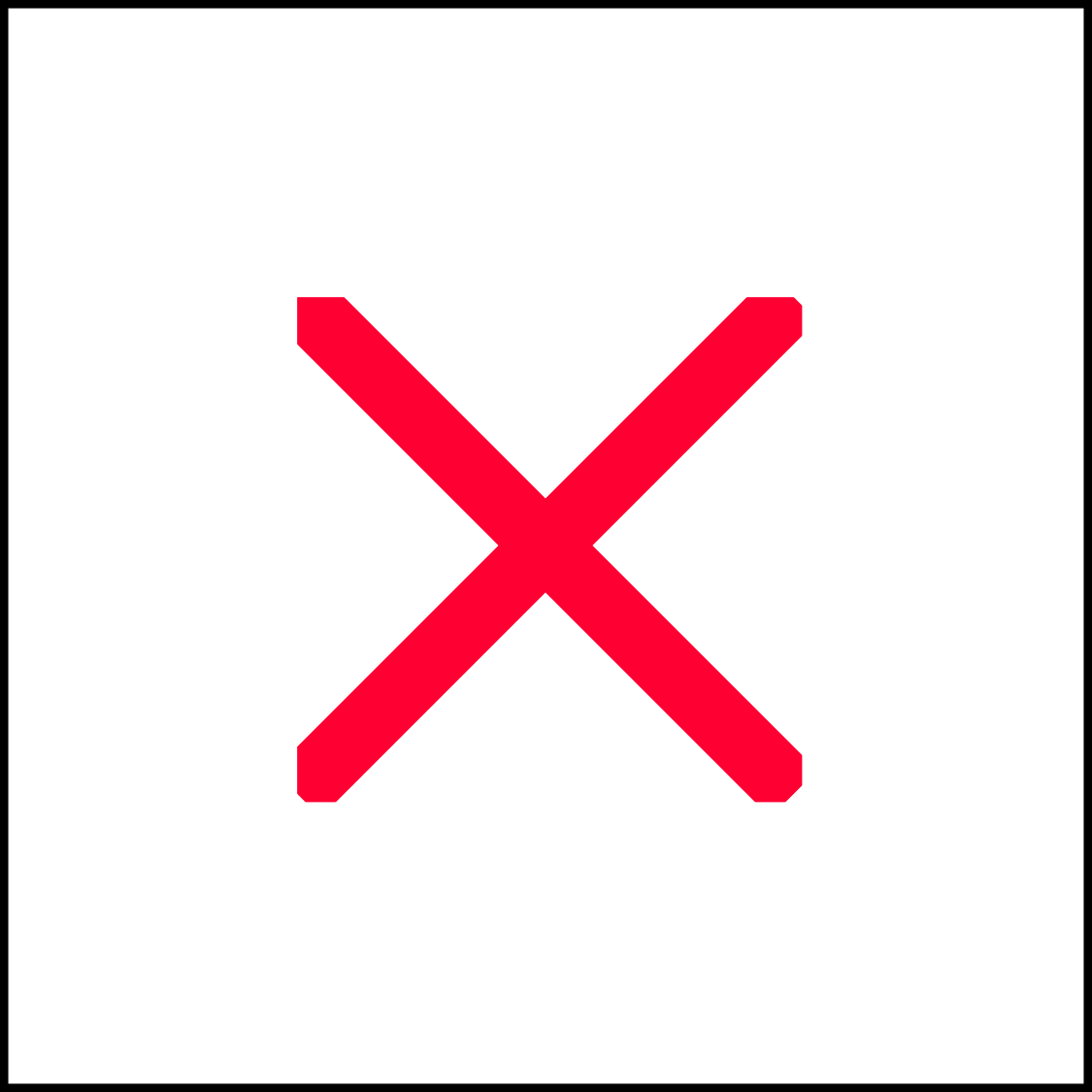 watches
progress
recipient clicks
cracker opens ...
very slowly
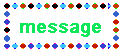 sender
sender
recipient
opencracker page
web toy
mask
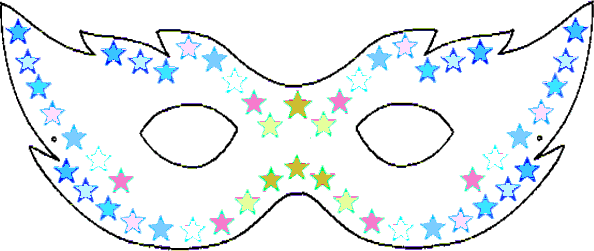 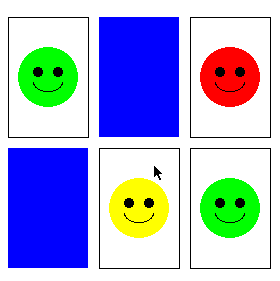 how crackers work
The crackers experience
real cracker	virtual cracker	
Surface elements
	design	cheap and cheerful	simple page/graphics	
	play	plastic toy and joke	web toy and joke	
	dressing up	paper hat	mask to cut out
Experienced effects
	shared	offered to another	sent by email message
	co-experience	pulled together	sender can't see content 			until opened by recipient	
	excitement	cultural connotations	recruited expectation	
	hiddenness	contents inside	first page - no contents
	suspense	pulling cracker	slow ... page change	
	surprise	bang (when it works)	WAV file (when it works)
Physical design
many constraints:
ergonomic  –  minimum button size
physical  –  high-voltage switches are big
legal and safety  –  high cooker controls
context and environment  –  easy to clean
aesthetic  –  must look good
economic  – … and not cost too much!
Design trade-offs
constraints are contradictory … need trade-offs

within categories:
e.g. safety – cooker controls
front panel  –  safer for adult
rear panel  – safer for child 

between categories
e.g. ergonomics vs. physical – MiniDisc remote
ergonomics  –  controls need to be bigger
physical – no room!
solution –  multifunction controls & reduced functionality
Fluidity
do external physical aspects reflect logical effect?
related to affordance (chap 5)

logical state revealed in physical state?
e.g. on/off buttons

inverse actions inverse effects?
e.g. arrow buttons, twist controls
inverse actions
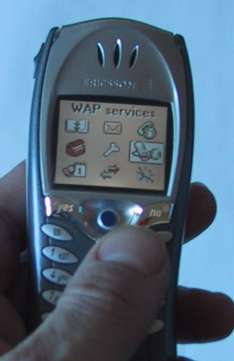 yes/no buttons
well sort of

‘joystick’

also left side control
spring back controls
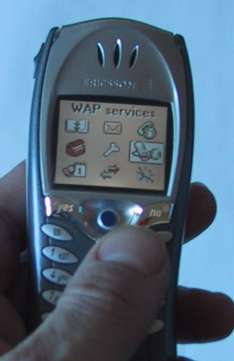 one-shot buttons
joystick
some sliders

good – large selection sets
bad – hidden state
a minidisk controller
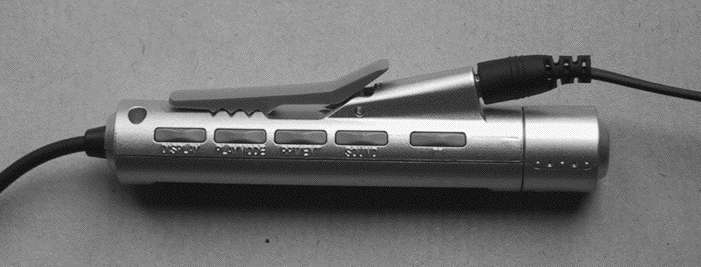 twist for track movement
pull and twist for volume
– spring back
– natural inverse for twist
series of spring-back controls
each cycle through some options
–natural inverse back/forward
physical layout
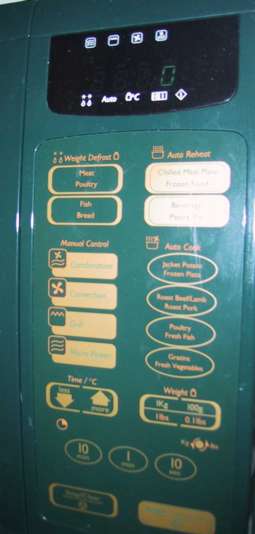 controls:
	 logical relationship 	~	spatial grouping
compliant interaction
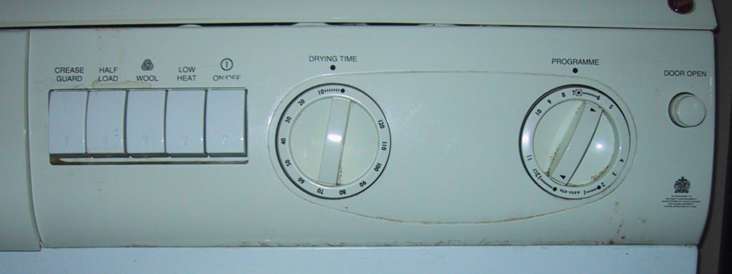 state evident inmechanical buttons
rotary knobs reveal internal state and can be controlled by both user and machine
Managing value
people use something	ONLY  IF		it has perceived value	AND		value exceeds cost
BUT NOTE
exceptions (e.g. habit)
value NOT necessarily personal gain or money
Weighing up value
value
helps me get my work done
fun
good for others
cost
download time
money  £, $, €
learning effort
Discounted future
in economics Net Present Value:
discount by (1+rate)years to wait

in life people heavily discount
future value and future cost
hence resistance to learning
need low barriersand high perceived present value
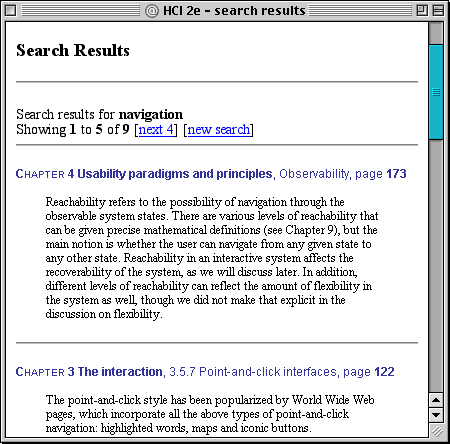 example – HCI book search
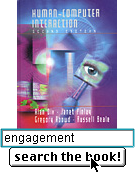 value for people who have the book	helps you to look up things
chapter and page number

value for those who don’t …	sort of online mini-encyclopaedia
full paragraph of context

… but also says “buy me”!!
… but also says “buy me”!!
Value and organisational design
coercion
tell people what to do!
value = keep your job
enculturation
explain corporate values
establish support (e.g share options)
emergence
design process so thatindividuals value  organisational value
General lesson …
if you want someone to do something …

make it easy for them!

understand their values